Unit 4　History and Traditions
Period Three
WWW.PPT818.COM
Period Three　Discovering Useful Structures—Past participles(1) as the attribute and the object complement
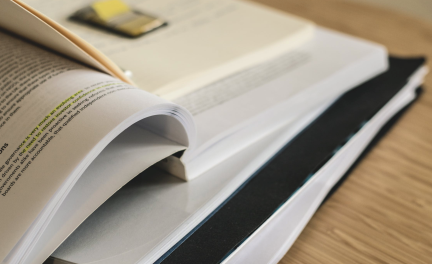 PART  1
语法导学
达标检测
PART  2
PART
 1
语法导学
感悟规律   重点难点剖析
◆语法感知
感知以下句子，完成方框下的小题
1.句1和2中加颜色词汇在句中作定语。句1中为                 ，句2中为                    。
2.句3、4、5和6中加颜色词汇在句中作                       。
3.过去分词作宾语补足语时与宾语构成                   。
后置定语
前置定语
宾语补足语
被动关系
◆语法精析
一、过去分词作宾语补足语
1.过去分词用在表状态的动词keep，leave等词的后面作宾语补足语。
He got up late and hurried to his office，leaving the breakfast untouched.
他起床晚了，没吃早饭就匆忙去上班了。
2.过去分词用在使役动词have/get和make的后面作宾语补足语。
(1)“have/get＋宾语＋过去分词”可以表示两种含义：“让别人做某事”或“遭遇到某种不幸”。
Claire had her luggage checked an hour before her plane left.
在飞机起飞前一个小时克莱儿对行李进行了安检。
While they were on holiday，they had their car broken into.
他们在度假时，汽车被撬开了。
(2)在“make＋宾语＋过去分词”这种结构中，过去分词表示结果。
They managed to make themselves understood by using very simple English.
他们用很浅易的英语来设法使自己被理解。
3.感官动词see，hear，notice，observe，watch，feel，find等后，可用过去分词作宾语补足语。
When we saw the road blocked with snow，we decided to spend the holiday at home.
当我们看到道路被雪封住后，我们决定在家过假期。
The next morning people found the world outside their houses completely changed.
第二天早上，人们发现他们房子外面的世界全变了样。
4.表示“意愿；命令”的动词，如like，want，wish，expect，order等可用过去分词作宾语补足语。
The manager ordered the work finished at the end of this week.
经理要求在本周末完成这项工作。
5.过去分词用在“with＋宾语＋宾补”这一结构中，过去分词与宾语之间是动宾关系。
The living room is clean and tidy，with a dining table already laid for a meal to be cooked.
客厅既干净又整洁，已摆好了餐桌准备盛放待煮的饭菜。
John received an invitation to dinner，and with his work finished，he gladly accepted it.
约翰收到一份宴请函而且他的工作也做完了，他就欣然接受了邀请。
6.非谓语动词(短语)作宾语补足语的区别
(1)感官动词(短语)see，watch，observe，look at，notice，hear，listen to，feel等的宾语补足语主要有三种形式，试比较(以hear为例)：
doing sth. 听到……正在做……(主动、进行)
do sth. 听到……做了……(主动、完成)
done听到……被做(被动、完成或无时间性
hear＋宾语＋
I heard her singing an English song when I passed by her room yesterday.
昨天经过她房间时，我听见她正在唱英文歌。(主动、正在进行)
I heard her sing an English song just now.
刚才我听见她唱了一首英文歌。(主动、完成)
To learn English well，we should find opportunities to hear English spoken as much as possible.
为了学好英语，我们应该尽可能多地听英语。(被动、无时间性)
(2)使役动词make，have，get，keep后加复合宾语的比较
do sth. 让……做某事(主动)
done让……被做(被动)
make＋宾语＋
The shocking news made me realize what terrible problems we would face.
这令人震惊的消息使我意识到我们将面临多么可怕的问题。
I made myself known to them first and then we talked about our hobbies.
我先向他们作了自我介绍，然后我们谈论了自己的爱好。
do sth. 使……做某事(主动)
doing sth. 使……持续做某事(主动、进行)
done使……被做(被动)
have＋宾语＋
Mother had me go to the shop and buy some salt.
妈妈让我去商店买些食盐。
He had us laughing all through the meal.
整顿饭下来他让我们笑个不停。
My elder sister had her wallet stolen on a bus last month.
上个月，我姐姐的钱包在公共汽车上被偷了。
to do sth. 使……做某事(主动)
doing sth. 使……开始做某事(主动)
done使……被做(被动)
get＋宾语＋
He got me to post the letter for him.
他让我替他寄信。
The captain got the soldiers moving toward the front after a short rest.
休息了片刻之后，上尉让士兵们开始朝前线行进。
I’ll get my cellphone repaired tomorrow.
我明天要(请人)修一下我的手机。
doing sth. 使……一直做某事(主动、进行)
done使……被做(被动)
keep＋宾语＋
I’m sorry to have kept you waiting so long.
对不起，让你久等了。
She kept her eyes shut and stayed where she was.
她紧闭双眼，待在原地未动。
(3)with复合结构中宾语补足语的比较
sb. /sth. doing(主动、进行)
sth. done(被动、完成)
sth. to do(表示将来)
with＋
WeChat is like a public network，with people sharing information publicly；whatever they say or publish can be seen by everybody.
微信像是一个公开网络，人们公开分享信息，不管他们说什么、发布什么，大家都可以看到。
With a great weight taken off her mind，she passed all the tests successfully.
由于放下了极大的思想包袱，她成功地通过了所有考试。
With a lot of work to do，she wasn’t allowed to leave her office.
由于有许多工作要做，她不被允许离开办公室。
二、过去分词作定语
1.过去分词作定语时的位置
(1)前置定语
一般情况下，单个过去分词作前置定语，即放在所修饰词之前。
The polluted water was to blame for the spread of cholera.
被污染的水造成了霍乱的传播。
The cured animals will be released soon.
痊愈的动物会很快被释放。
[名师点津]　①有些过去分词表示特定含义时，单独作定语放在所修饰的名词之后，如left(剩余的)，given(所给的)，concerned(有关的)等。
There are few tigers left.It is time for the departments concerned to take measures to protect them from dying out.剩余的老虎不多了，是相关当局采取措施保护它们免遭灭绝的时候了。
②如果被修饰的词是由every/some/any/no与thing/body/one所构成的复合代词或指示代词those等，单个分词放在被修饰词的后面。
Is there anything unsolved?
还有什么没解决的吗？
(2)后置定语
过去分词短语作定语时往往作后置定语，即放在所修饰词之后，它的作用相当于一个定语从句。
Last Tuesday in a mountainous area，there were a total of 173 sheep killed almost immediately(＝which were killed almost immediately) when lightning struck.
上周二在一个山区，当雷击发生时有173只羊即刻被雷电击死。
2.过去分词作定语时的意义
(1)及物动词的过去分词作定语，在语态上表示被动；在时间上，常表示动作已经发生或完成，有时也不表示时间性。
Trucks and buses were driven on gas carried in large bags on the roof.(表示被动)
卡车与公共汽车皆烧煤气，煤气装在车顶上的大袋中。
The plan put forward at the meeting will be carried out soon.(表示被动和完成) 
会上提出的计划将很快被执行。
(2)不及物动词的过去分词作定语，它不表示被动意义，只强调动作完成。
Our retired soccer coach went to watch us play a game last week.
上周我们已退休的足球教练去看我们打了一场比赛。
The risen sun is shining brightly in the morning.
早上已升起的太阳正明亮地闪耀。
3.过去分词与现在分词作定语的区别
As we all know，China is a developing country.
众所周知，中国是一个发展中国家。
The visitor came from a developed country.
这位游客来自一个发达国家。
4.过去分词(done)、现在分词的被动语态(being done)与动词不定式的被动语态(to be done)作定语的区别
The building built last year is our classroom building.
去年建造的楼是我们的教学楼。
The building being built now is our classroom building.
现在正在建造的楼是我们的教学楼。
The building to be built next month is our classroom building.
下个月将要建造的楼是我们的教学楼。
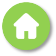 PART
 2
达标检测
当堂检测   基础达标演练
Ⅰ.单句语法填空
1.Most colleges now offer first-year students a course specially                  (design) to help them succeed academically and personally.(2019·天津)
2.He walked into the room quietly in order not to make himself                (notice).
3.China’s image is improving steadily，with more countries                       its role in international affairs.(2019·江苏)
4.One study in America found that students’ grades                   (improve) a little after the school introduced uniforms.(2019·浙江)
designed
noticed
recognizing
improved
5.The villagers saw the fire                brightly in the distance.When they hurried there，they found some houses                            to the ground already.(burn)
6.On the bank of the river，we found him            (lie) on a bench，with his eyes 
            (fix) on a kite in the sky.
7.Data               (collect) from the device could be used to recognize different participants based on how they typed，with very low error rates.(2019·全国Ⅰ)
8.There are still many problems                    (solve) before we are ready for a long stay on the Moon.
burning
burned/burnt
lying
fixed
collected
to be solved
9.Earth Day，                (mark)on 22 April，is an annual event aiming to raise public awareness about environmental protection.(2019·北京)
10.Even though it is still in summer，there are many               (fall) leaves on the ground.
marked
fallen
Ⅱ.完成句子
11.The players                                                          are expected to bring us honor in this summer game.
人们期待这些选拔于全国的运动员在夏季比赛中能给我们带来荣耀。
12.As for the phenomenon                                ，some people support it while others do not.
关于上文提到的现象，有些人支持，而有些人反对。
13.Nowadays，more and more people like to hunt for what they want at www.taobao.com and                                       by the express company.
现在，越来越多的人喜欢在淘宝网上“淘”东西，然后让快递公司邮寄。
selected from the whole country
mentioned above
have them delivered
14.If you want to                                            ，you are above all to respect yourself.
如果你想让自己被尊重，你必须首先尊重自己。
15.When he woke up，he                                                                                       .
当他醒来时，他发觉一群孩子围着他。
make yourself respected
found himself surrounded by a group of children
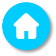